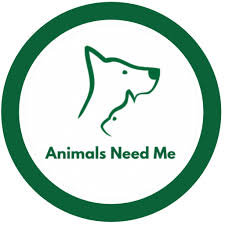 Shelter management system for “Animals Need Me”
Developed under U2SID Erasmus+ Digital Challenge at University of Shkoder
Team
Students: Loren Gjonaj (Business), Aurela Mandi (Finance), Alesia Celaj (Informatics), Fatjona Alija (Informatics)
Academics: Nertila Ljarja, Romina Dhora
IT support: Elton Shpuza
Some information on Animals Need Me (ANM)
Established in 2012 in Shkoder, Albania
Mission: rescue, rehabilitate, and rehome stray animals (dogs, cats)
Key activities
Rescue operations: saving abandoned and abused animals
Medical care: providing necessary treatments and vaccinations
Spay/neuter programs: controlling stray population through sterilization
Adoption services: finding permanent homes locally and internationally
Community education: promoting responsible pet ownership
ANM’s shelter facilities
Actually:
 its own shelter, 
collaboration with the municipality’s shelter, 
the medical facility for on-site treatment, and 
foster (volunteers)
Comfortable living spaces for animals
Designated areas for socialization and play
Accommodates numerous dogs and cats with dedicated care
Team of experienced staff and volunteers
Project-based learning
Current situation
Identified challenges
Proposed solutions
Implementation steps
Expected impact
Pioneering shelter management in Albania
Innovation: Developing Albania’s first comprehensive Shelter Management System
Features:
Centralized database for animal records
Streamline adoption processes
Efficient tracking of medical histories
Enhanced coordination among shelters
Impact: Setting a national standard for animal welfare management
Significance of collaboration with ANM
Expertise: ANM’s extensive experience in animal welfare
Community trust: Well-established reputation in Shkoder and beyond
Mutual benefits:
Practical application for academic research
Real-world impact on animal welfare
Strengthening university-community partnerships
Conclusion & next steps
Thanks for your attention
Q&A